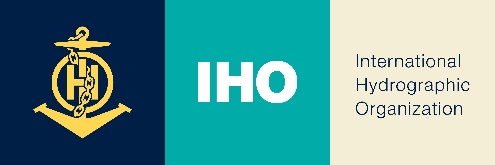 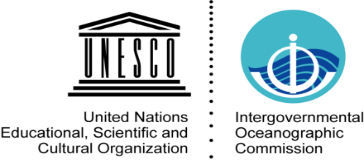 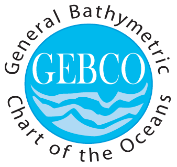 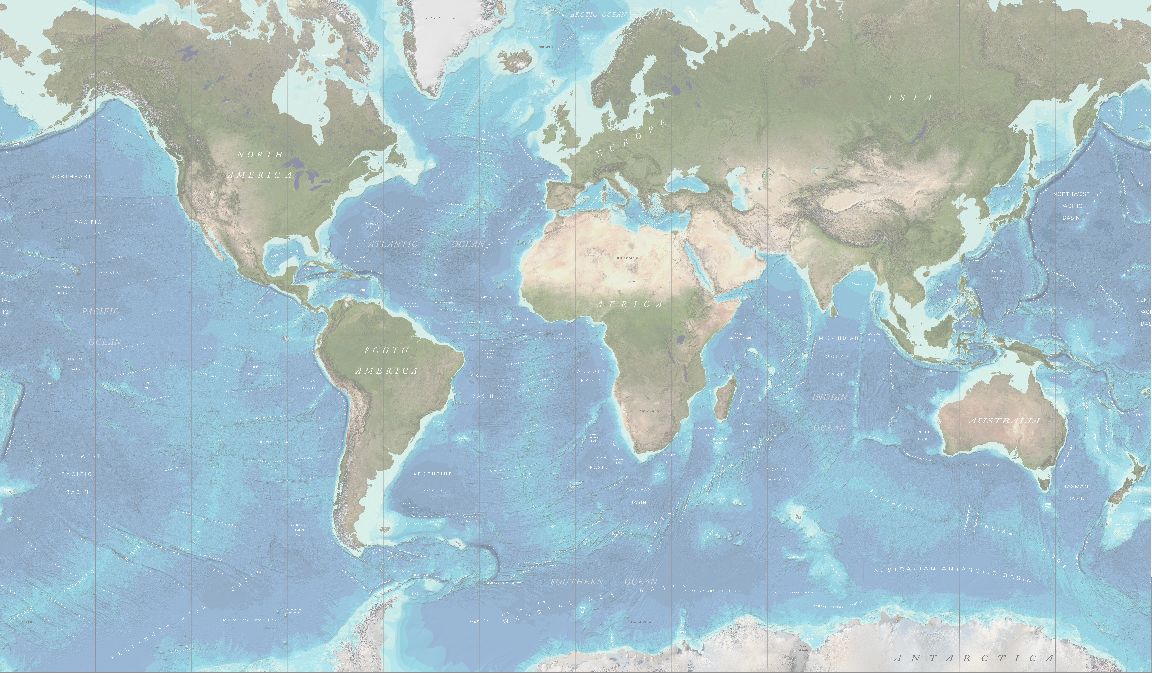 GEBCO Strategy Drafting Working Group (SDWG)
GGC39 - Southampton, UK - 31 October - 1 November 2022
GEBCO Strategy Drafting Working Group
Geoffroy Lamarche - David Millar - George Spoelstra - Kim Picard
TOR and SOP
Drafting history
Strategy Outline
Vision and Mission
Outcomes and Objectives
Tomorrow
Breaking out sessions
Reporting from Break out session
Next step
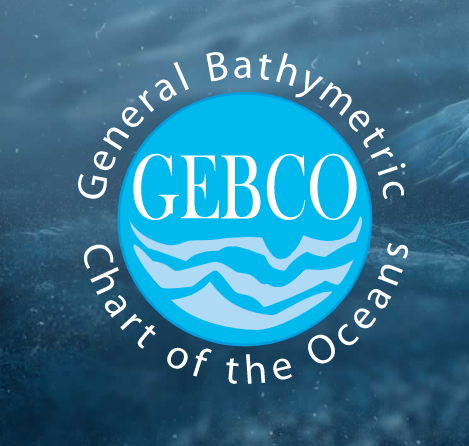 [Speaker Notes: Need to introduce the method 
Explain the exercise 
What do we want from the strategy
What do we expect from people
Who is the strategy for?
Position us better in today's world]
Strategy Drafting Working Group Term of Reference
Review the current and future strategic context in which the GEBCO operates
Conduct a reflection and a drafting of a first strategy
Consider the goals and roles of sub-committees and projects and their interrelations 
Propose an outline for the Strategy
Why do we need a Strategy ?
support a strong GEBCO governance 
increase our visibility and relevance 
provide direction toward achieving multi-generation outcomes
provide clarity on GEBCO's objectives within the complex structure and relationships between parent’s organisations, our subcommittees and subordinate projects.
ensure GEBCO complements and support parent’s organisations objectives.
ensure that our sub-committees and subordinate projects have the support they require to optimize their work and outcomes.
What do we want from the meeting?
Engagement
Buy-in
&
No ideas left behind
Convergence with Governance review
Consider our mission statement, and vision if it is deemed necessary and appropriate.
Discuss outcomes and objectives
Agree on outline
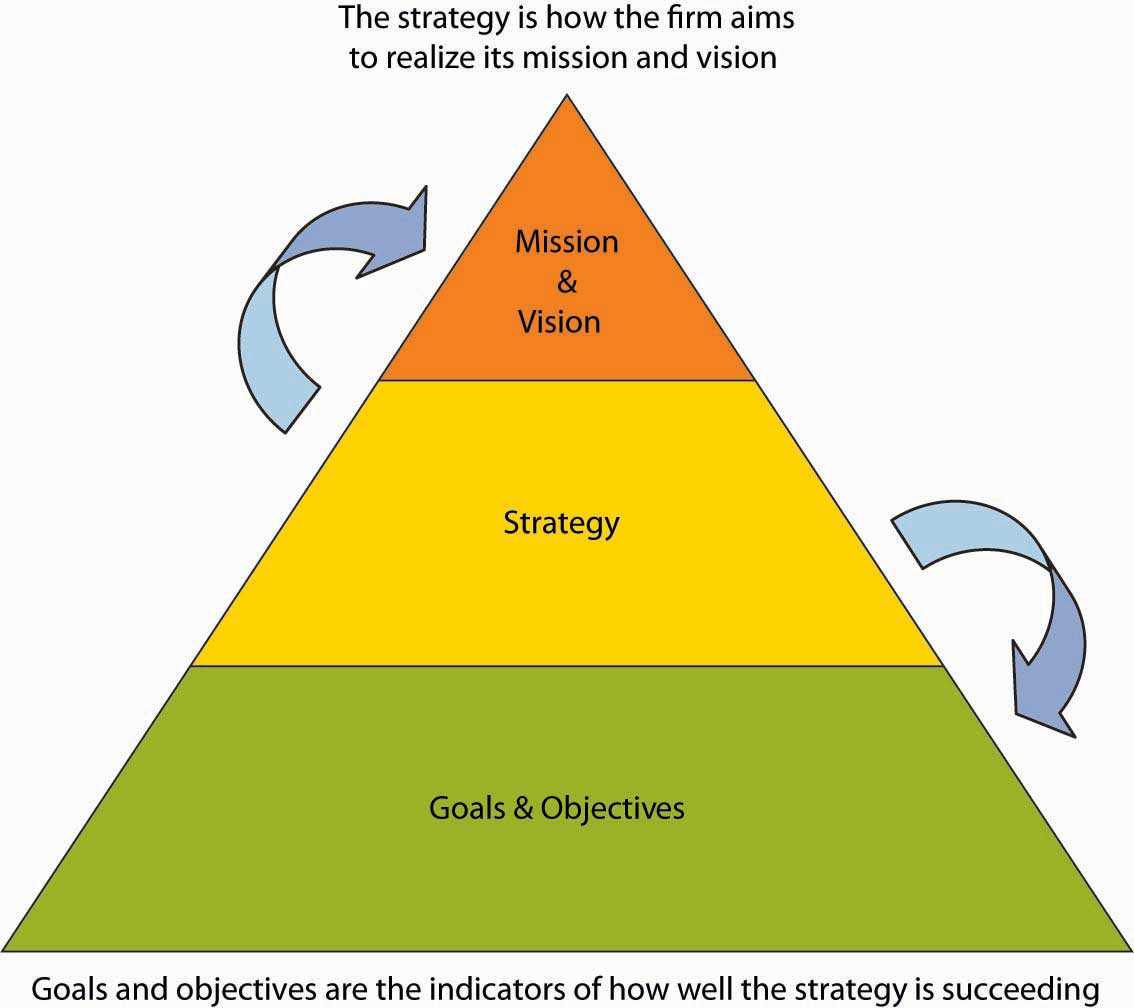 Outline
Vision
Mission
Introduction 
GEBCO’s vision and mission 
Outcomes 
Objectives
Principles and strategies to deliver our objectives
A better future
Outcomes
Goals and Objectives
Four pillars of GEBCO's Strategy
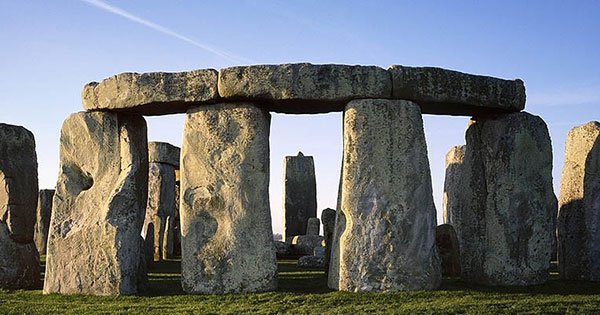 Science and evidence-based decision
Education - Capability and capability building
Technology and innovation
Communication & outreach
Examples of our VISION
The public is provided with the most authoritative and up to date general bathymetric chart of the world oceans and seas
A healthy and sustainable ocean informed by a comprehensive ocean map
[Speaker Notes: Vision : the lofty end state, how would the world be a better place? It aligns people’s hearts; the present one is not a vision it’s a mission 
The mission is the impact. How do we contribute to that vision; because then we get to the strategy, and how we want to do that 
Vision and Mission frame the direction of GEBCO
Objectives
What area our 4 pilars 
Includes the why]
Examples of our MISSION
to compile open and available data from an authoritative public record of all bathymetric survey data of the world’s oceans and seas into the general bathymetric chart of the ocean by investing in, and building capacity for the active maintenance and update of these record.
to provide the most comprehensive and authoritative, publicly available bathymetric dataset for the world’s oceans.
[Speaker Notes: Vision : the lofty end state, how would the world be a better place? It aligns people’s hearts; the present one is not a vision it’s a mission 
The mission is the impact. How do we contribute to that vision; because then we get to the strategy, and how we want to do that 
Vision and Mission frame the direction of GEBCO
Objectives
What area our 4 pilars 
Includes the why]
Outcomes
Should be 
aligned on the Decade outcomes
Open and equitable access to bathymetric data, information, technology and innovation contributing to an Accessible Ocean.
Examples 
Improved bathymetric data and information supporting better derived scientific knowledge and contributing to a Predicted, Safe, Healthy and Resilient Ocean.
A well-understood seabed contributing to an Inspiring and Engaging Ocean.
Objectives
Support the continuous improvement (both qualitative and quantitative) of bathymetric data acquisition and sharing, in support of global ocean seafloor mapping and a global ocean bathymetry map.
Maintain and make available the IHO-IOC GEBCO Gazetteer of Undersea Feature Names.
Encourage and promote technological innovation to improve and accelerate the data acquisition and development of our core activities.
Create a community that will assist in building science capacity, mobilise scientists, and facilitate an enabling environment for engagement of practitioners, decision makers and the private sector in the development and use of science-based solutions.
Raise awareness amongst academic institutions of gaps in education and training that may impact on the progress and development our objectives.
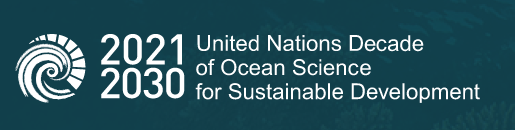 Ocean Decade
The Science We Need for the Ocean We Want
The outcomes 
An accessible ocean 
A predicted ocean 
A safe ocean 
A healthy and resilient ocean 
An inspiring and engaging ocean
[Speaker Notes: An accessible ocean with open and equitable access to bathymetric data, information, technology and innovation 
A predicted ocean where society understands and can respond to changing ocean conditions through better scientific knowledge derived from the use of improved bathymetry.
A safe ocean where life and livelihoods are protected from ocean-related hazards through better scientific knowledge derived from the use of improved bathymetry. 
A healthy and resilient ocean where marine ecosystems are understood, protected, restored and managed through more effective decision-making processes due to improved bathymetric information.
An inspiring and engaging ocean where society understands and values the seabed in relation to human wellbeing and sustainable development.]
Break out Sessions
Session 1 - What's missing from the draft strategy
Focus on fundamental points
Do you recognized yourself fin this strategy?
Is it taking us forward enough into the 21 Century
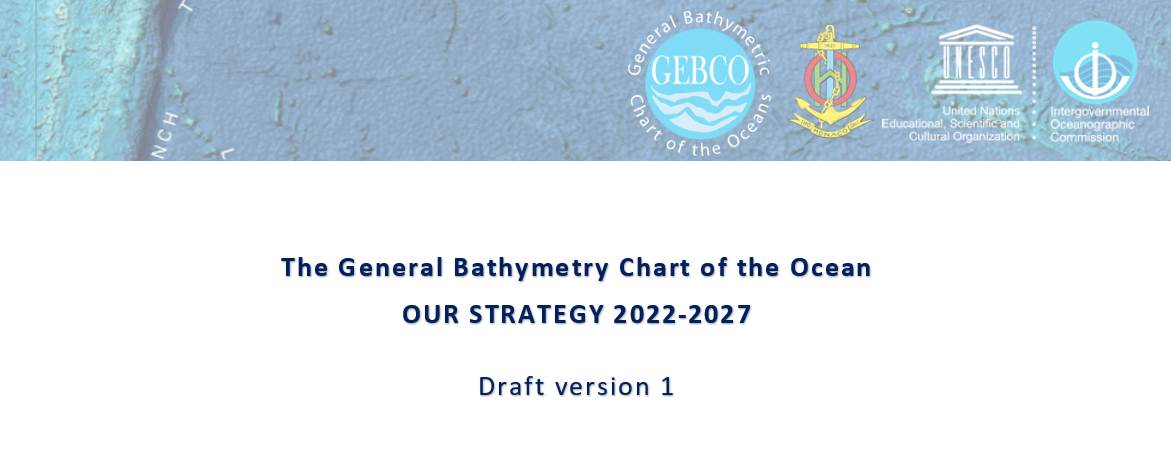 [Speaker Notes: Think the Kodak moment? Are we missing something? Are we still relevant ? 
SMART - Specific; Measurable; Achievable; Relevant and Time bound]
Break out Sessions
Session 2 - Outcomes & Objectives 
3 or 4 Outcomes (where do you want to be in 1 or 2 generations)
3 or 4 Objectives (what do we want to deliver in 5-15 yrs)
SMART
Think outcomes of the decade
[Speaker Notes: Think the Kodak moment? Are we missing something? Are we still relevant ? 
SMART - Specific; Measurable; Achievable; Relevant and Time bound]
What next
Write a full draft with your ideas/thoughts in mind

Final version in May for IHO GA dictates the timeline 
Final draft in March
Final version in late April

Define the criteria for measuring success and propose priorities for the GEBCO

Define an implementation plan
A STRATEGY IS
A living document

Long term 

Federative
Core Activities
Compilation
Curation
Distribution
Promotion 
Scientific use
of bathymetric data